DYLAN THOMAS (1914-1953)
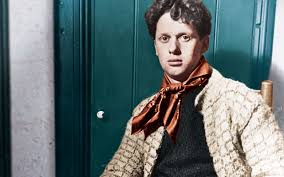 BIOGRAPHY
Dylan Marlais Thomas was born on October 27, 1914, in Swansea, South Wales. 
His father was an English Literature professor at the local grammar school and would often recite Shakespeare to Thomas before he could read. 
He loved the sounds of nursery rhymes, foreshadowing his love for the rhythmic ballads of Gerard Manley Hopkins, W. B. Yeats, and Edgar Allan Poe. 
Although both of his parents spoke fluent Welsh, Thomas and his older sister never learned the language, and Thomas wrote exclusively in English.
His father, David John Thomas, was totally Anglicized and a teacher of English literature at Swansea Grammar School. 
He was atheistic in the extreme, a lifelong opponent of religion, whether pagan or Christian, who was always ‘railing against God. 
His angry rejection took the form of continual cursing against the damp Welsh weather. 

Staring at the rain streaming down the windows of the family house in Swansea, he would shout, It’s raining, blast Him!
Dylan’s mother, on the other hand, was a staunch Christian chapel-goer. 
Her road to salvation was narrow and Non-Conformist but undeviating. She imposed some of her religious influence on her gifted son. 
Florence Thomas gave Dylan his totally unformulated love of God, in complete contrast to his father’s explicit atheism. 
This must have led to great turbulence within the marriage, and it is easy to understand why Dylan’s poetry and his personality were so ambivalent.
Religion figures largely in his work, but it would be a mistake to assume that his God is the merciful being of the New Testament, or even the stern desert deity of the Old. 

In his writings we may detect the dark presence of primeval gods; the pagan gods of the Celts who were cruel, violent, and savage in their retribution. 
Certainly, there is little promise of future salvation in his work. 
Death is inimical, inevitable. 
He wrote, in an introduction to one of his books of verse, that his poems were written to the glory of God–but we must never visualize his God as the one with which we are familiar.
The small boy who later became the most famous poet of Wales was the product of two directly opposed natures; two directly opposed cultures. 
Despite early maternal guidance, Dylan was influenced most strongly by his irascible father, who refused to have Welsh even spoken in the house. 
David John Thomas was steeped in the diverse and poetic language of Shakespeare, which he often recited to his small son. These sonorous recitations undoubtedly had a lasting effect on Dylan. 
Long before he began writing, he fell in love with words–powerful, vigorous, and beautiful in their manifold meanings.
Thomas was a neurotic, sickly child who shied away from school and preferred reading on his own. 
He read all of D. H. Lawrence‘s poetry, impressed by vivid descriptions of the natural world. 
Fascinated by language, he excelled in English and reading but neglected other subjects. 
He dropped out of school at sixteen to become a junior reporter for the South Wales Daily Post.
By December of 1932, he left his job at the Post and decided to concentrate on his poetry full-time. 
It was during this time, in his late teens, that Thomas wrote more than half of his collected poems.
In 1934, when Thomas was twenty, he moved to London, won the Poet’s Corner book prize, and published his first book, 18 Poems (The Fortune press), to great acclaim. 

The book drew from a collection of poetry notebooks that Thomas had written years earlier, as would many of his most popular books. 

During this period of success, Thomas also began a habit of alcohol abuse.
Unlike his contemporaries, T. S. Eliot and W. H. Auden, Thomas was not concerned with exhibiting themes of social and intellectual issues, and his writing, with its intense lyricism and highly charged emotion, has more in common with the Romantic tradition.
He loved the verses of William Blake and George Herbert.
The Romantics of the early 19th century shaped his future work.
After a youthful bout with bronchitis, Dylan’s health gave some cause for concern. He always believed he would meet a premature death and was a dedicated hypochondriac, with a firm conviction that he would die young of consumption. 
He did develop a fearsome cough, but it was from smoking. Asthma and excessive smoking from the age of 15 ruined his lungs. His obsession with the poet John Keats resulted in his identification with the young genius who died of tuberculosis.
Thomas describes his technique in a letter: “I make one image—though ‘make’ is not the right word; I let, perhaps, an image be ‘made’ emotionally in me and then apply to it what intellectual & critical forces I possess—let it breed another, let that image contradict the first, make, of the third image bred out of the other two together, a fourth contradictory image, and let them all, within my imposed formal limits, conflict.”
Two years after the publication of 18 Poems, Thomas met the dancer Caitlin Macnamara at a pub in London. At the time, she was the mistress of painter Augustus John. Macnamara and Thomas engaged in an affair and married in 1937. Despite the passionate love letters Thomas would write to her, the marriage was turbulent, with rumors of both having multiple affairs.
About Thomas’s work, Michael Schmidt writes: “There is a kind of authority to the word magic of the early poems; in the famous and popular later poems, the magic is all show. If they have a secret it is the one we all share, partly erotic, partly elegiac. The later poems arise out of personality.”

In 1940, Thomas and his wife moved to London. He had served as an anti-aircraft gunner but was rejected for more active combat due to illness. To avoid the air raids, the couple left London in 1944. They eventually settled at Laugharne, in the Boat House where Thomas would write many of his later poems.
Thomas recorded radio shows and worked as a scriptwriter for the BBC. Between 1945 and 1949, he wrote, narrated, or assisted with over a hundred radio broadcasts. In one show, “Quite Early One Morning," he experimented with the characters and ideas that would later appear in his poetic radio play Under Milk Wood (1953).

In 1947 Thomas was awarded a Traveling Scholarship from the Society of Authors. 
He took his family to Italy, and while in Florence, he wrote In Country Sleep, And Other Poems (Dent, 1952), which includes his most famous poem, “Do not go gentle into that good night.” When they returned to Oxfordshire, Thomas began work on three film scripts for Gainsborough Films. The company soon went bankrupt, and Thomas’s scripts, “Me and My Bike," “Rebecca’s Daughters," and “The Beach at Falesa," were made into films. They were later collected in Dylan Thomas: The Filmscripts (JM Dent & Sons, 1995).
In January 1950, at the age of thirty-five, Thomas visited America for the first time. His reading tours of the United States, which did much to popularize the poetry reading as a new medium for the art, are famous and notorious.
 Thomas was the archetypal Romantic poet of the popular American imagination—he was flamboyantly theatrical, a heavy drinker, engaged in roaring disputes in public, and read his work aloud with tremendous depth of feeling and a singing Welsh lilt.

Thomas toured America four times, with his last public engagement taking place at the City College of New York. 
A few days later, he collapsed in the Chelsea Hotel after a long drinking bout at the White Horse Tavern. On November 9, 1953, he died at St. Vincent’s Hospital in New York City at the age of thirty-nine. 
He had become a legendary figure, both for his work and the boisterousness of his life. 
He was buried in Laugharne, and almost thirty years later, a plaque to Dylan was unveiled in Poet’s Corner, Westminster Abbey.
DYLAN THOMAS AND ROMANTICISM
Dylan Thomas was influenced in his writing by the Romantic Movement from the beginning of the nineteenth century, and this can be seen in a number of his best works, including the poems "Fern Hill," "A Refusal to Mourn the Death, by Fire, of a Child in London," and "Do Not Go Gentle into That Good Night."
These and other Dylan works show the power of the Romantic style, which fit well with Thomas's interests and capabilities as a poet.
Poet Dylan Thomas was influenced in his writing by the Romantic Movement from the beginning of the nineteenth century, and this can be seen in a number of his best works, including the poems "Fern Hill," "A Refusal to Mourn the Death, by Fire, of a Child in London," and "Do Not Go Gentle into That Good Night."
These and other Dylan works show the power of the Romantic style, which fit well with Thomas's interests and capabilities as a poet.
Attitudes and techniques typical of Romanticism dominate The Collected Poems of Dylan Thomas. 
Of these, the major elements are Thomas' view of himself as a member of society and as a creative artist, his use of auditory effects and visual imagery, and his exploration of the nature of the universe.
 It is the purpose of this study to show how, especially in these three aspects, the poetry fits into the Romantic tradition. 
Thomas‘ characteristic ambiguity makes categorization difficult; it often reaches the point of self-contradiction, as, for instance, when a seemingly orthodox religious statement proves on analysis to have an underlying sense that borders on disbelief. But the coexistence of such polarities reflects in itself a striving toward reconciliation of opposites that is a major Romantic characteristic.
The expression of this striving took on changing tones over the twenty years of Thomas' poetic career, the concentration on inner processes that marked the early poems giving way to a general focus upon outer and more visible scenes in the later works. 
Neither of the emphasis, however, was exclusive to a single period of the poet's development; and in any case, the two concerns, as expressed by Thomas, are both Romantic. They merely represent different kinds of Romanticism.
Of the three major Romantic elements in Thomas' poems, the least prominent one is social concern.
The poems deal with affairs of the world more often than is readily apparent. 
Thomas' ambiguity obscures many of his political themes. Also, as several of the poems reveal, Thomas felt that he must preserve his artistic detachment or lose his effectiveness as a poet. 
Therefore, he chose to keep his work relatively untypical. The results were especially noticeable in the days when much of the recognized output of British poets was Marxist
Although Thomas himself professed "rather elementary left-wing politics," no one has observed any appeal to "professional Marxists" in his poetry. 
In1940s,Thomas was considered as "the most old-fashioned of his generation in his apparent separation of his poetry from his politics."
DEATH-MYTH IN THE POEMS OF THOMAS
The poetry of Dylan Thomas, in its own particular spectrality, also showcases a voice inflected by the presence and insertion of death and the death-image. 
His poems are signified by a powerful death-myth, which emanates from the poet himself. 
The poems were originally crafted by Thomas with the presence of death always lurking, but when they were subsequently stamped with a “seal of authenticity” by his death amidst controversy and excess in America, Thomas himself became a spectral figure of death.
Death is the device by which Thomas crafted many of his most indelible and famous poems. Not only was Thomas engaged in the crafting and living of his own myth, but in his image of what the Poet should be, he also upheld the truth value of that myth by dying in tragic circumstances at age 39.
 The presence of such a death causes spectral images to heavily upon the struggle of life versus death.
Dylan Thomas has not only been tied to death in his poems by their words, but the nature of their images. 
He helped foster and craft his own death-myth in his poems, but also fulfilled it, unwittingly or not, by dying far away in America, fueled by alcohol, sex, and a baffling assortment of strange circumstances.
Dylan Thomas was not only crafting the mythology of death in his poems, but was actually living it. 
In Albert Camus “The Myth of Sisyphus”, he writes: “a man defines himself by his make-believe as well as by his sincere impulses”. 
Dylan Thomas wrote his poems specifically with his death, and the subsequent reception of his poetic death-image, in mind. 
His poems are extensions of the myth he was enacting, where he could link his “sincere impulses” with the extensive reaches of his “make-believe”. 
Poems are where Thomas s perception of his myth is manually linked to the observations of nature, the earth, and of life and death.
THE IMAGERY OF DYLAN THOMAS
The intensity of any literary work largely depends on powerful imagination. It also depends on the effective execution of that very imagination in the pages of a literary work. Therefore, to visualise his/her imagination the poet/writer often employs various literary devices. The most effective and compelling of those is the use of imagery (a figure of speech).
Dylan Thomas is widely regarded as one of the 20th Century's most influential lyrical poets, and amongst the finest as such of all time. His acclaim is partly due to the force and vitality of his verbal imagery that is uniquely brilliant and inspirational. His vivid and often fantastic imagery was a rejection of the trends in the 20th Century poetics.
While his contemporaries gradually altered their writing to serious topical verse, Thomas devoted himself to his passionately felt emotions. 
Thomas, in many ways, was more in alignment with the Romantics than he was with the poets of his era. 
He was considered the Shelley of the 20th century as his poems were the perfect embodiments of 'new-romanticism' with their violent natural imagery, sexual and Christian symbolism and emotional Subject matter expressed in a singing rhythmical verse.
Dylan Thomas attached great importance to the use of imagery, and an understanding of his imagery is essential for an understanding of his poetry. 
Thomas' vivid imagery involved word play, fractured syntax, and personal symbolism.
 Thomas‟ poetic imagery shows the use of a mixture of several techniques, the most prominent being the surrealistic, imagistic, and metaphysical. 
But the bible, his study of Shakespeare and other English poets also laid under contribution. Thomas as a resourceful "language-changer", like Shakespeare, Dickens, Hopkins and Joyce, shaped the English language into a richly original mélange of rhythm, imagery and literary allusion.
THE POETIC STYLE OF DYLAN THOMAS
Thomas claimed that his poetry was "the record of my individual struggle from darkness toward some measure of light.… To be stripped of darkness is to be clean, to strip of darkness is to make clean." 
He also wrote that his poems "with all their crudities, doubts, and confusions, are written for the love of man and in praise of God, and I'd be a damned fool if they weren't." 
Passionate and intense, vivid and violent, Thomas wrote that he became a poet because "I had fallen in love with words." 
His sense of the richness and variety and flexibility of the English language shines through all of his work.
Thomas's verbal style played against strict verse forms, such as in the villanelle ‘’Do not go gentle into that good night’’. His images were carefully ordered in a patterned sequence, and his major theme was the unity of all life, the continuing process of life and death and new life that linked the generations.
 Thomas saw biology as a magical transformation producing unity out of diversity, and in his poetry he sought a poetic ritual to celebrate this unity.
He saw men and women locked in cycles of growth, love, procreation, new growth, death, and new life again. Therefore, each image engenders its opposite. Thomas derived his closely woven, sometimes self-contradictory images from the Bible, Welsh folklore and preaching, and Freud. 
Thomas's poetry is notable for its musicality, most clear in poems such as Fern Hill, In Country Sleep, Ballad of the Long-legged Bait or In the White Giant's Thigh from Under Milkwood
Dylan Thomas was obsessed with words—with their sound and rhythm and especially with their possibilities for multiple meanings. This richness of meaning, an often illogical and revolutionary syntax, and catalogues of cosmic and sexual imagery render Thomas's early poetry original and difficult. 
In a letter to Richard Church, included by FitzGibbon in Selected Letters, Thomas commented on what he considered some of his own excesses: "Immature violence, rhythmic monotony, frequent muddle-headedness, and a very much overweighted imagery that leads often to incoherence." Similarly, in a letter to Glyn Jones, he wrote: "My own obscurity is quite an unfashionable one, based, as it is, on a preconceived symbolism derived from the cosmic significance of the human anatomy.”
DO NOT GO GENTLE INTO THAT GOOD NIGHT
1Do not go gentle into that good night, A
2Old age should burn and rave at close of day; B
3Rage, rage against the dying of the light. A

4Though wise men at their end know dark is right, A
5Because their words had forked no lightning they B 
6Do not go gentle into that good night. A

7Good men, the last wave by, crying how bright A
8Their frail deeds might have danced in a green bay, B
9Rage, rage against the dying of the light. A
10Wild men who caught and sang the sun in flight, A
11And learn, too late, they grieved it on its way, B 
12Do not go gentle into that good night. A


13Grave men, near death, who see with blinding sight A
14Blind eyes could blaze like meteors and be gay, B
15Rage, rage against the dying of the light. A

16And you, my father, there on the sad height, A
17Curse, bless, me now with your fierce tears, I pray. B
18Do not go gentle into that good night. A
19Rage, rage against the dying of the light. A
FORM OF THE POEM
‘Villanelle’ (consisting of 19 lines, 5 stanzas with 3 lines and a final stanza with 4 lines.

19 lines: 5 Stanzas X 3 lines and 1 Stanza X 4 lines.
Rhyme Scheme: ABA, ABA, ABA, ABA, ABA, ABAA.
Two lines, called ‘Refrains’ that are repeated 4 times each. 
Often written by using iambic pentameter: 10 syllables with every other syllable stressed.
Two refrains meeting in the final two lines of the poem.
The poem is about death but ends on light, why that might be?
What is the function of the repeated words in the refrain?
Sing-song quality of the poem.
Biographical information.
Harsh consonants.
The speaker is asking us to fight against the death.
STANZA 1
Do not go gentle into that good night, 
Old age should burn and rave at close of day; 
Rage, rage against the dying of the light. 

We have extended metaphor, night is considered equal to death, close of day and the dying of the light.
Te repetition of the night and death metaphor at the end of each line is perhaps suggesting that death is getting closer.
The use of imperative commands ‘’Do not’’, ‘’Rage’’ and modal  verb ‘’should burn’’ establish the tone of the poem, one of frustration, anger , passion. 

Consider the effect of the words ‘’burn’’, ‘’rave’’, ‘’rage’’.

What could be the impact of such words?
STANZA 2
Though wise men at their end know dark is right, 
Because their words had forked no lightning they  
Do not go gentle into that good night. 
Again, we have metaphor continuing throughout the stanza. 
‘’Though wise men at their end know dark is right’’/ Dark is again considered as the reflection of death.
Wise men, at the end of their lives, know that death is coming, therefore, they understand and accept the footsteps of the death.
The syntax in this stanza, however,  is slightly confusing and it would be more helpful if  we reordered the poem in this way; line 4, 6, 5. 
Words:  our actions, what we have done, what we leave behind.
Forked no lightning : hadn’t made a big enough impact yet; haven’t left a ‘lightning’ bolt on the world yet……..

Taking this reordering in consideration, though wise men at their end know dark is right, they do not go gentle into that  good night yet because they have still more to do with the imagery in line five (their actions hadn’t made a big enough impact yet.
Thomas commands to live truly meaning that live lie lightning, passionately, energetically, urgently rather than quietly, calmly, passively.
STANZA 3
Good men, the last wave by, crying how bright 
Their frail deeds might have danced in a green bay, 
Rage, rage against the dying of the light
Again confused syntax. Thomas needed the form to fit into villanelle form. In the past, poets  would simply change words (for instance, Shakespeare often omitted letters to make it fit into the form that they were writing in). 
Theme alert: Transcience-  how fleeting life is, we don’t have time to do everything. ‘Frail deeds’ might have been able to ‘dance’ had the good men had more time.
Thomas uses sea imagery, of waves. Now, presumably rolling onto the shore that could have ‘danced’. 
Think of the connotations of ‘green bay’= green life, vitality, living. 
We don’t have enough time to do everything, frail deeds might have been able to dance.
Ambiguity: Are their deeds ‘frail’ because they are dying?
Because they weren’t strong enough deeds?
Because the deeds are weakened by age?
STANZA 4
Wild men who caught and sang the sun in flight, 
And learn, too late, they grieved it on its way, 
Do not go gentle into that good night. 

Men: wise, good; wild. Who are the wild men who caught and song? What did they catch and sing?
Did these people who really ‘saw’ life, realise that it doesn’t last forever? Did they grieve that life would not last?
We have imagery here of the sun in flight, it is symbol of our own lives. The sun inevitably sets, therefore, our lives also inevitably set through death.
STANZA 5
Grave men, near death, who see with blinding sight Blind eyes could blaze like meteors and be gay, 
Rage, rage against the dying of the light. 
PUN: Grave means both the place where you are burried and being serious. 
Grave men: These ‘grave’ men realise that they can still fight, even if they are chosen to death. Even though they are ‘blind’, they see, metaphorically, more clearly then ever before.
The idea of blinding light, at their near stage to death, 
They suddenly see things with a clarity that they haven’t done before.
What is that they see?
They still have the capacity, ability, power to fight and to take control.
Powerful verb and simile:  ‘blaze like meteors’
They can’t overcome death but they can keep fighting.
They want to die like ‘’meteors blazing across the sky.’’
STANZA 6
And you, my father, there on the sad height, 
Curse, bless, me now with your fierce tears, I pray. 
Do not go gentle into that good night. 
Rage, rage against the dying of the light. 
What is the sad height? Is he talking about the distance between the father and the son in terms of life, one is near death (as the father is now dying) perhaps talking about the valley of death (traditional Christian image)
The death bed?
Again, we have more commands from the son, we get this idea of urgency, curse, bless. 
It doesn’t matter what you say, do something in this final moment and then the villanelle form brings the repeated lines together in the final stanza.
Do not go gentle into that good night
Rage, rage against the dying of the light.

His final words to his father ‘’keep fighting until very very end’’.